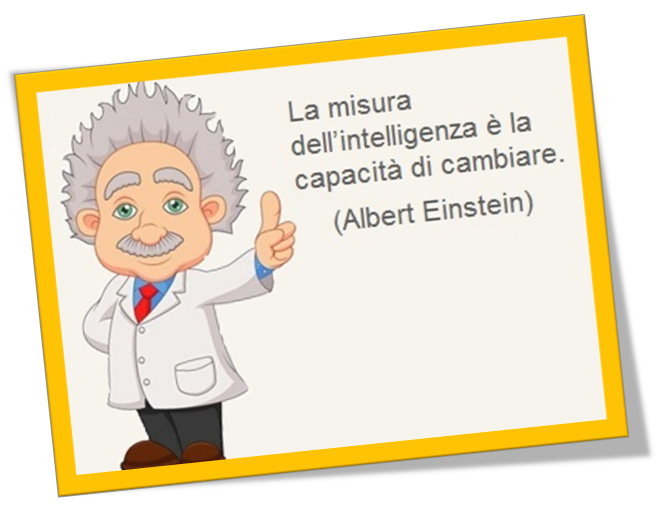 Piano Didattica Digitale Integrata
Istituto comprensivo Paolo e Larissa Pini
a.s 2020-2021
Cambiano il mezzo, gli strumenti , le modalità organizzative e comunicative 
MA
 NON il fine e i principi della nostra azione didattica
1. premessa 

SCOPO  DEL  PIANO :


QUANDO :
Prevedere azioni e procedure codificate da attivare tempestivamente
in caso di nuovo lockdown, sia a livello nazionale che locale
in caso di quarantena o isolamento domiciliare per una o più classi
in caso di quarantena o isolamento domiciliare per uno o più plessi dell’Istituto
2.    ANALISI DEL FABBISOGNO
Rilevazione del fabbisogno di strumenti digitali e di connettività, anche in considerazione degli alunni nuovi iscritti delle classi prime. 

Sarà compito dei coordinatori di classe identificare gli alunni che non hanno strumenti informatici idonei.
3.	Formazione docenti
proposte formative online gratuite a disposizione dei docenti, sul sito piniweb
corso di formazione predisposto dal Ds finalizzato all’utilizzo delle varie applicazioni di Google Suite.
4.     Obiettivi del Piano
- progettazioni didattiche rimodulate dal team dei docenti e dai consigli di classe in modo da individuare i contenuti essenziali delle discipline ed eventuali piani interdisciplinari
- adozione di metodologie che non rappresentino la mera trasmissione di contenuti , ma coinvolgano gli alunni in un processo interattivo che  sviluppi quanto più possibile autonomia, responsabilità, motivazione
- attenzione all’inclusività e all’ omogeneità dell’offerta formativa
5. Modalità di svolgimento delle attività
Attività sincrone ( attività in tempo reale , videolezioni in diretta ) 
e asincrone ( fruizione di materiale predisposto )

sono complementari e indispensabili
I docenti della  scuola Pini
considerata la peculiarità dell’utenza,   sceglieranno di utilizzare volta per volta ,  le modalità più idonee alla classe
6. Piattaforme e strumenti per la DDI
Registro Elettronico
Ogni alunno avrà il suo account per accedere a Google Suite
Piattaforma G Suite for Education, con varie applicazioni
Attraverso l’applicazione di Google Classroom, ogni docente crea un proprio corso per ciascuna classe a cui è assegnato, inserendo i rispettivi studenti
ogni docente gestirà all’interno dei propri corsi sia le attività sincrone che le attività asincrone, monitorando la partecipazione e i livelli di apprendimento degli studenti.
Repository di materiale didattico autoprodotto che permetta la condivisione delle buone pratiche.
7. Orario previsto in caso di DDI
Le linee guida recitano testualmente: assicurare almeno quindici ore settimanali di didattica in modalità sincrona con l'intero gruppo classe (dieci ore per le classi prime della scuola primaria), organizzate anche in maniera flessibile, in cui costruire percorsi disciplinari e interdisciplinari, con possibilità di prevedere ulteriori attività in piccolo gruppo, nonché proposte in modalità asincrona secondo le metodologie ritenute più idonee. 
Inoltre, per la secondaria di primo grado ad indirizzo musicale: assicurare agli alunni, attraverso l’acquisto da parte della scuola di servizi web o applicazioni, sia le lezioni individuali di strumento che le ore di musica d’insieme.
Scuola primaria
Classi prime                                        (10 ore minime garantite)
6 ore di ITALIANO
3 ore di MATEMATICA
1 ora a rotazione per STORIA GEOGRAFIA,SCIENZE RELIGIONE.
MUSICA INGLESE ED.NE FISICA TECNOLOGIA E ARTE E IMMAGINE saranno svolte in modo trasversale in raccordo con le altre discipline.
ED.NE CIVICA trasversale su tutte le discipline come da programmazione di team.
Classi seconde                    (15 ore minime garantite)
7 ore di LINGUA ITALIANA
5 ore di MATEMATICA
1 ora di INGLESE
2 ore a rotazione per STORIA GEOGRAFIA SCIENZE RELIGIONE.
MUSICA ED.NE FISICA TECNOLOGIA E ARTE E IMMAGINE saranno svolte in modo trasversale in raccordo con le altre discipline.
ED.NE CIVICA trasversale su tutte le discipline come da programmazione di team.
Classi 3-4-5                            (15 ore minime garantite)
5 ore di ITALIANO
4 ore di MATEMATICA
2 ore alternate settimanalmente per STORIA e GEOGRAFIA
2 ore alternate settimanalmente per SCIENZE e INGLESE
2 ore a rotazione per IRC TEL AI MUSICA ED.NE FISICA
ED.NE CIVICA trasversale su tutte le discipline come da programmazione di team.
Scuola secondaria di primo grado
Classi prime, seconde e terze del TEMPO NORMALE   ( 16 ore )
3 ore di LINGUA ITALIANA
2 ore di STORIA E GEOGRAFIA
2 ore di MATEMATICA
1 ora di SCIENZE
2 ore di LINGUA INGLESE
1 ora di LINGUA FRANCESE/SPAGNOLO
1 ora di EDUCAZIONE TECNICA
1 ora di EDUCAZIONE ARTISTICA
1 ora di EDUCAZIONE MUSICALE
1 ora di EDUCAZIONE MOTORIA
1 ora di RELIGIONE
1 ora di STRUMENTO (per i ragazzi del musicale)
ED.NE CIVICA trasversale su tutte le discipline ( vedi CDC )
Classi prime, seconde e terze del TEMPO PROLUNGATO 
(18 ore )
come nel tempo normale tranne che:
3 ore di MATEMATICA invece che 2
       1 ora di PROGETTO
8. Metodologie e strumenti per la verifica
Ridurre i tempi di spiegazione frontale e coinvolgere i ragazzi nella partecipazione attiva 

Metodologie consigliate:  didattica breve, apprendimento cooperativo,  flipped classroom,  debate, Modi 

Strumenti :   lavagne interattive ( per costruzione mappe , fissare riflessioni collettive individuali rispetto a una tematica o ad un’immagine , creare giochi ), Moduli , Presentazioni ppt, video...
Tutte le attività asincrone passano attraverso la app di Classroom e i siti personali degli insegnanti


Le attività sincrone utilizzano Meet
9. Valutazione
Essa tiene conto non soltanto dei prodotti e delle evidenze empiriche osservabili, ma anche della disponibilità ad apprendere e a lavorare in gruppo, dell’autonomia, della responsabilità personale e sociale, del processo di autovalutazione e più in generale, dell’intero percorso formativo dello studente. 

Analogamente a quanto previsto per le verifiche svolte in presenza, le valutazioni vengono riportate dai docenti in modo trasparente all’interno del registro elettronico in adozione, al fine di assicurare alle famiglie informazioni circa l'andamento didattico-disciplinare degli studenti e di fornire opportuni feedback.
10. Alunni con bisogni educativi speciali
I docenti di sostegno :

verificheranno che gli alunni in situazione di disabilità abbiano l’opportunità di accesso alle varie attività didattiche

predisporranno materiale individualizzato o personalizzato per lo studente

avranno  cura di mantenere l’interazione a distanza con l’alunno e tra l’alunno e gli altri docenti curricolari
REGOLAMENTO PER LA DIDATTICA DIGITALE INTEGRATA
Regolamento per l’uso di Google Meet e attività in modalità sincrona. 

1. Gli studenti accedono alla piattaforma attraverso il proprio account istituzionale creato dalla scuola: nome.cognome@gmail.com   ; non sono permessi accessi utilizzando altri account. 
2. Gli studenti devono custodire in luogo sicuro la password e non la possono divulgare a nessuno, per alcun motivo. 
3. Al momento dell’accesso gli studenti devono attivare la webcam e seguire le indicazioni del docente per la successiva eventuale disabilitazione. Evitare inquadrature diverse dal volto. 
4. Il microfono deve essere disattivato e può essere attivato quando richiesto dal docente. 
5. La chat deve essere utilizzata solo per necessità legate allo svolgimento della lezione. 
6. È severamente vietato condividere il link della lezione con persone estranee al gruppo classe. 
7. È severamente vietato registrare audio e video, scattare foto di docenti e studenti. 
8. Nel rispetto della normativa vigente sulla privacy, è assolutamente vietato diffondere, foto, registrazioni e materiali relativi al docente e agli studenti. In questo caso si possono profilare responsabilità di tipo penale e si può incorrere in una segnalazione alla Polizia Postale.
9. È necessario vestire in maniera appropriata con il dovuto rispetto per docenti e compagni di classe. 
10. È richiesto agli studenti di occupare, per quanto possibile, una stanza della casa in cui si è da soli, senza distrazioni di alcun genere. 
11. Salvo comprovate esigenze, condivise con il docente, non possono partecipare alle videolezioni, familiari o altre persone. 
12. Al termine della lezione gli studenti devono uscire dall’aula virtuale e il docente chiude la riunione. 
13. Tutte le attività della piattaforma sono tracciate, pertanto comportamenti scorretti o uso improprio degli strumenti sarà sanzionato secondo quanto stabilito dal regolamento disciplinare. 
14. L’uso delle piattaforme dedicate alla Didattica a Distanza hanno scopo esclusivamente didattico e limitato alle attività della scuola. Nella formazione a distanza valgono le stesse regole dell’insegnamento in presenza. Gli studenti devono sempre tenere un comportamento consono e corretto seguendo le indicazioni del docente .
PRIVACY
Gli strumenti individuati per la DDI sono stati scelti per le loro funzionalità nel rispetto della protezione dei dati personali. 

Nei Servizi principali di GSuite for Education, Google utilizza le informazioni personali degli studenti per fornire, gestire e proteggere i servizi. 

Google non pubblica annunci pubblicitari nei Servizi principali e non utilizza a scopi pubblicitari le informazioni personali raccolte nei Servizi principali. Non vengono attivati servizi aggiuntivi per gli studenti. 

Sugli aspetti relativi al trattamento dei dati personali, si resta in attesa di un apposito documento di dettaglio contenente indicazioni specifiche che il Ministero dell’istruzione elaborerà in collaborazione con l’Autorità garante per la protezione dei dati personali.
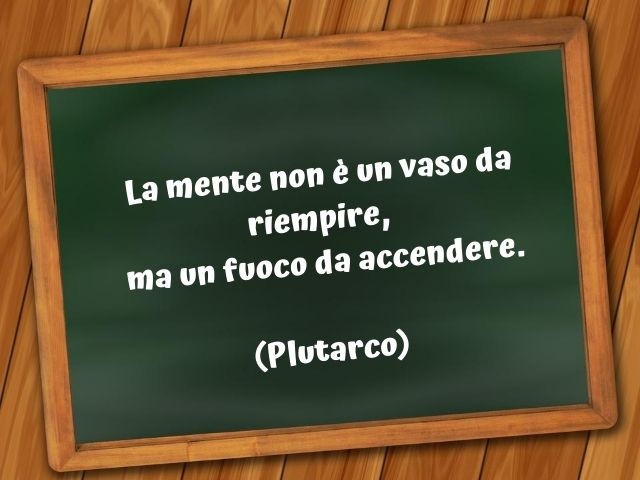 Buon lavoro !